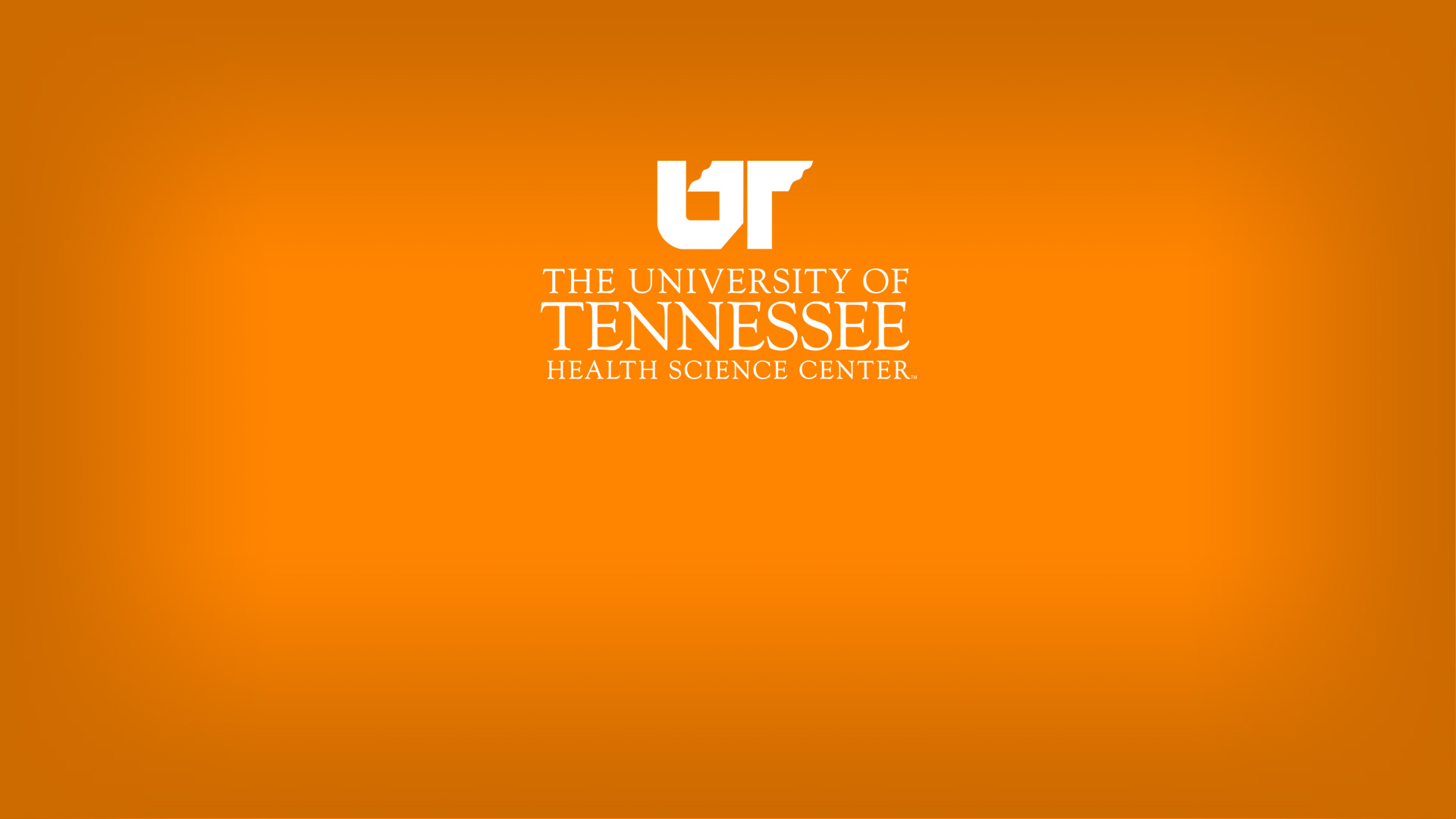 UTHSC College of DentistryHSC Advisory Board MeetingMay 20, 2019
James C. Ragain, Jr, DDS, MS, PhD
Dean, UTHSC College of Dentistry
Doctor of Dental Surgery Program, Class of 2023
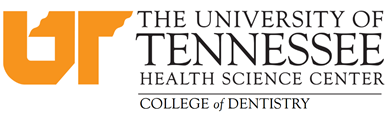 Doctor of Dental Surgery Program, Class of 2023
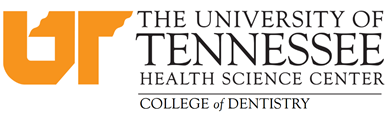 Bachelor of Science in Dental Hygiene,  Class of 2021
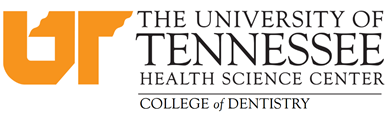 Bachelor of Science in Dental Hygiene,  Class of 2021
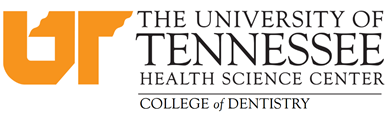 Dean’s Objectives 2019-2020
Clinical Excellence in Dental Education.
Talent (Chairs, faculty and students)
Infrastructure and equipment (Dunn Dental Building and 
	Delta Dental of Tennessee Building)
Scholarly Activity

Stabilize CoD Leadership.  Searches underway for:
Chair of the Department of Oral Maxillofacial Surgery
Chair of the Department of Prosthodontics
Chair of the Department of Periodontics 

Hire a Federally Funded Basic Science/Translational 
Science Researcher.
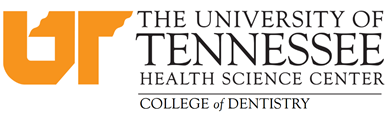 Dean’s Objectives 2019-2020
Continue Alumni Engagement in CoD Activities.

Explore adding D4 Clinic Rotations in Knoxville, Nashville, 
and Arkansas (two locations).

Standup New Department “The Department of Community Health.”
Community oral /systemic health.
Social determinants of health.
Pediatric Dentistry outreach 
Geriatric Dentistry outreach
Special Needs Patients Program (Preparation for Special Needs Clinic in 
	the new Delta Dental of Tennessee Building)
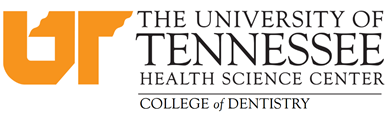 Dean’s Objectives 2019-2020
Determine the Feasibility of Establishing a BSDH Program 
on the Knoxville campus.

Enroll a class in the CoD Memphis AEGD Program for 2020-2021.

Determine the Feasibility of Establishing a CoD General Practice 
Residency Program in Memphis.
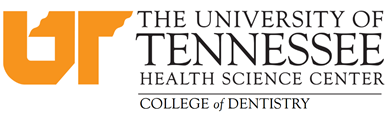 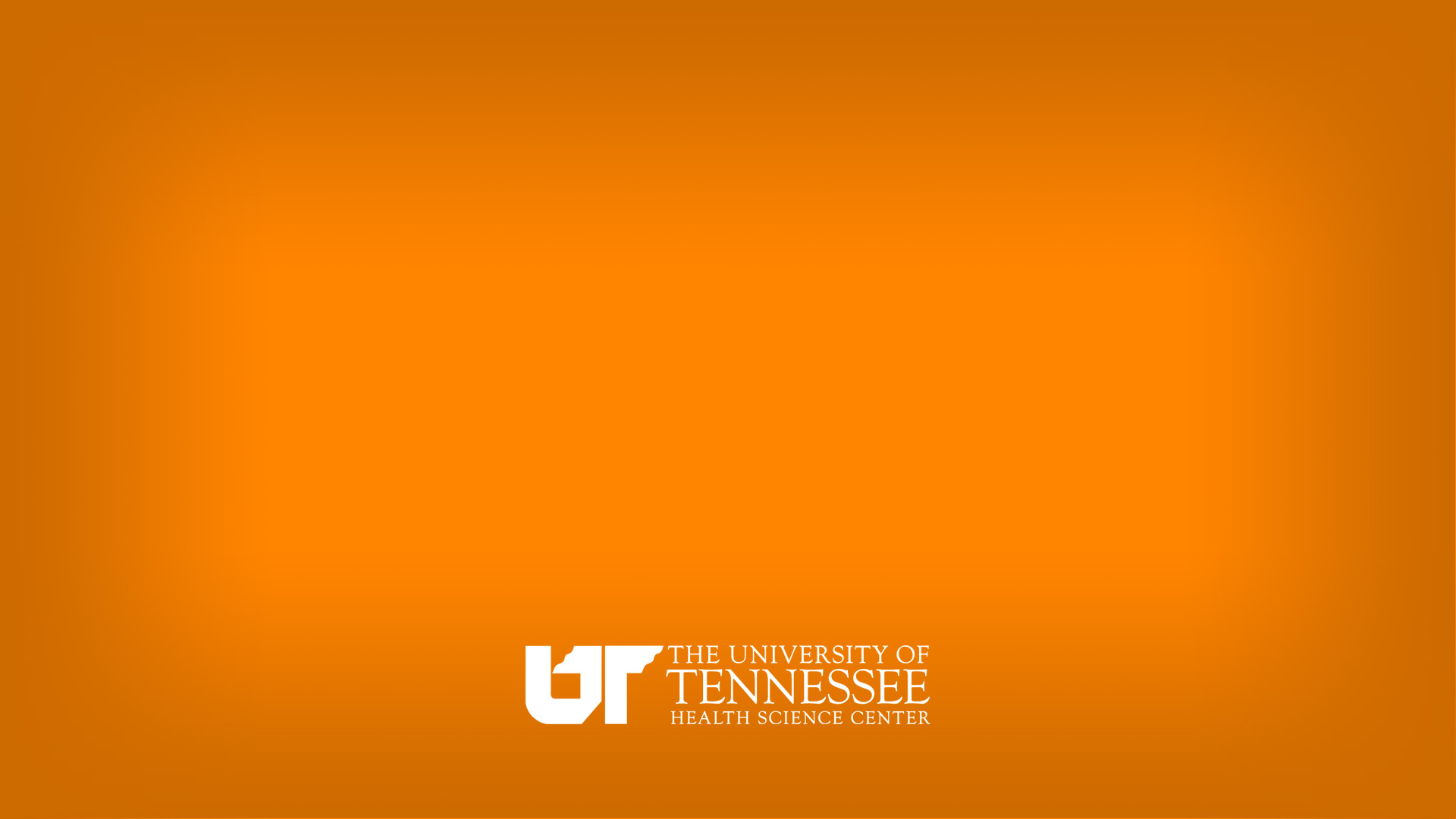 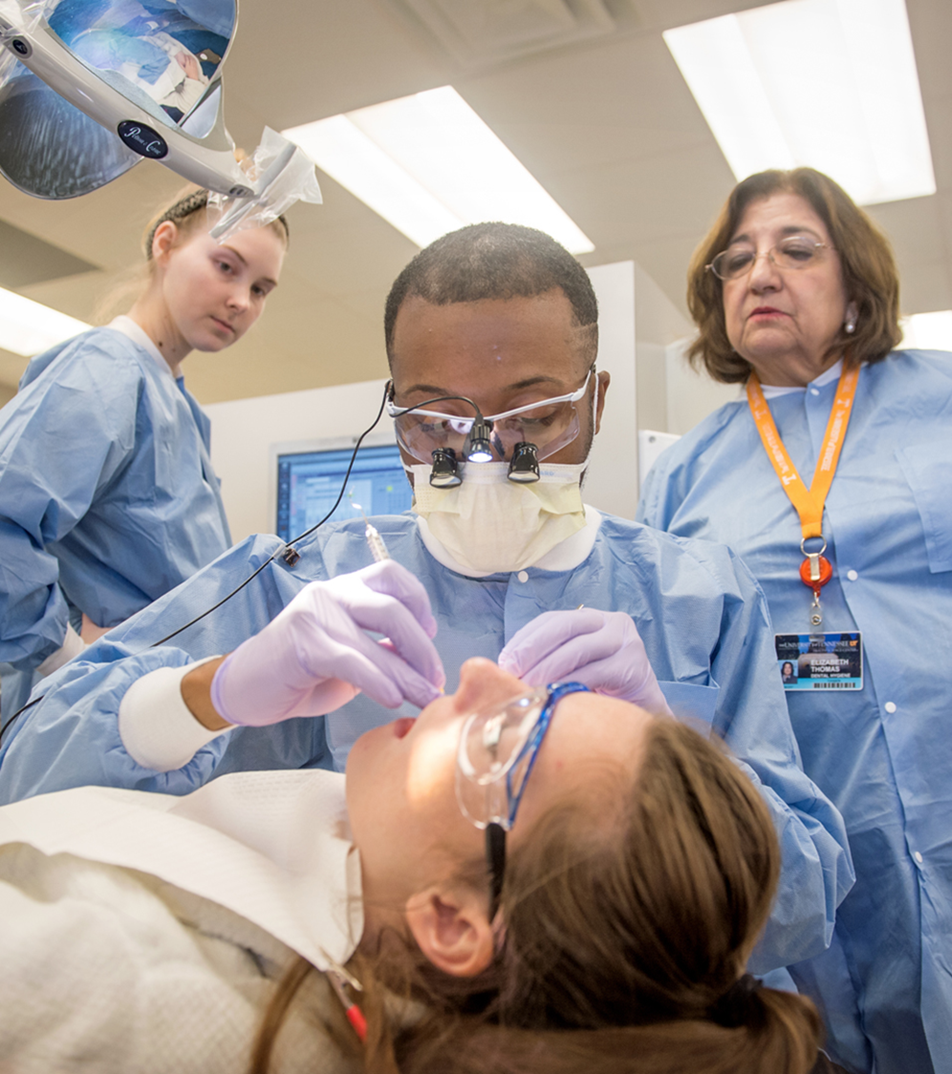 Questions?